Міністерство освіти і науки УкраїниВінницький національний аграрний університет
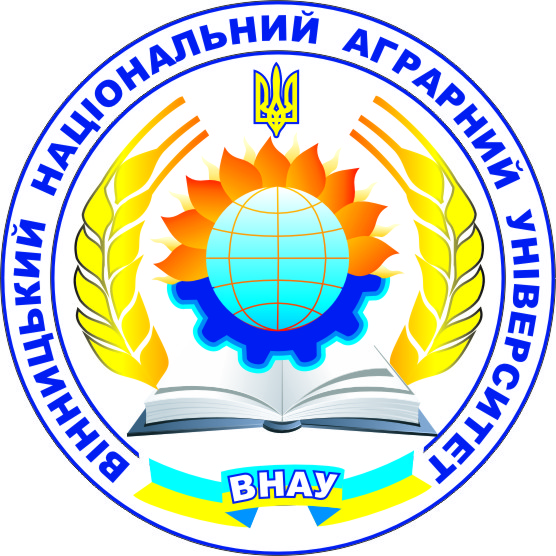 Лекція 3ІННОВАЦІЙНІ ТЕНДЕНЦІЇ КОНСТРУЮВАННЯ ТА ВИРОБНИЦТВА МАШИН ДЛЯ СІВБИ СІЛЬСЬКОГОСПОДАРСЬКИХ КУЛЬТУР ВІТЧИЗНЯНИМИ ПІДПРИЄМСТВАМИ.
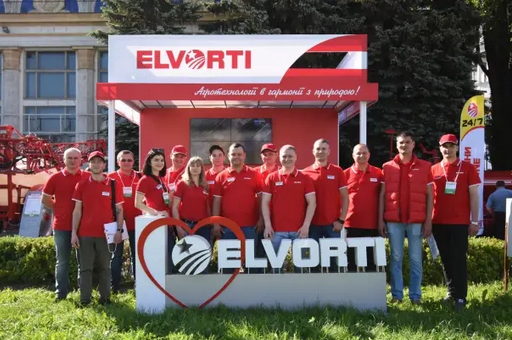 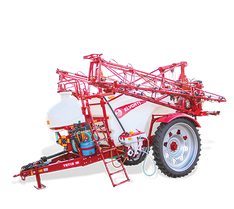 План:
1. Тенденції становлення та розвитку. 
2. Інноваційна діяльність. 
3. Особливості виробництва Ельворті (Червона Зірка) м. Кропивницький .
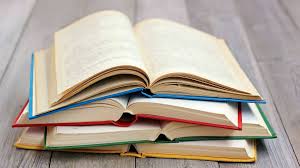 Використані джерела
1. Офіційний сайт Ельворті www.elvorti.com
2. Легендарні українські заводи. Історія заводу Ельворті/Червона зірка. https://traktorist.ua/articles/legendarni-ukrayinski-zavodi-istoriya-zavodu-elvorti-chervona-zirka 
3. БратиЕльворті: своївдалекійстороні. http://museumstar.narod.ru /p1_r.html 
4. Середа Л.П. Практикум по вивченню дисципліни «Перспективи і напрямки сучасного механізованого сільськогосподарського виробництва» Частина І «Сучасні напрямки механізації рослинництва». Для підготовки студентів магістрів ВНАУ.- Вінниця, РВВ ВДАУ, 2014.-110 с. 
5. Герасимчук В.Г., Липисієнко А.П. Тенденції розвитку машинобудівного комплексу України. Науковий вісник Ужгородського національного університету. Серія «Міжнародні економічні відносини та світове господарство». 2018. Вип. 19(1). С. 75–79.
Ельворті (Червона Зірка) м. Кропивницький провідне підприємство у галузі сільськогосподарського машинобудування в м. Кропивницький.
Підприємство Ельворті є одним із найстаріших у державі з виготовлення сільськогосподарської техніки, було засновано англійським підприємством братами Ельворті в 1874 році.
Історія Заводу
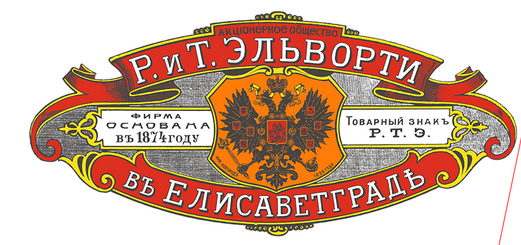 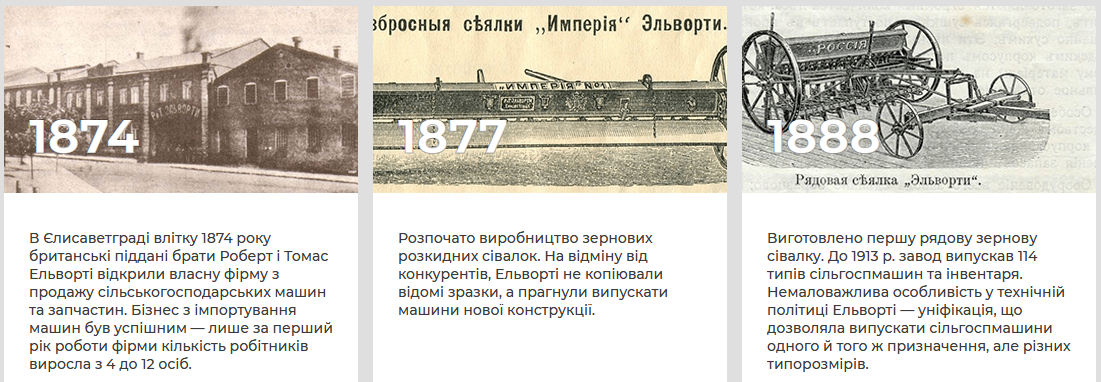 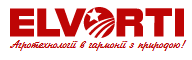 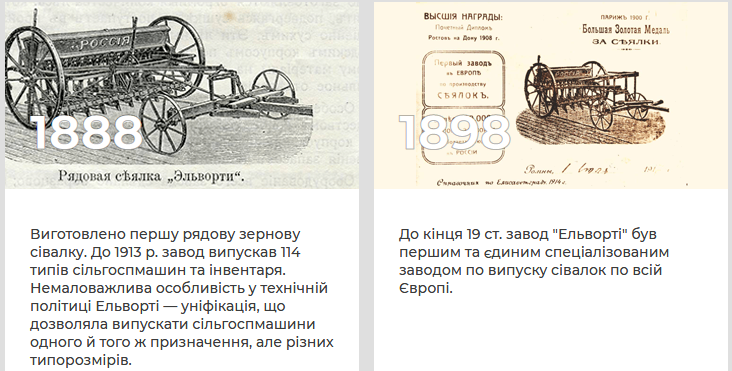 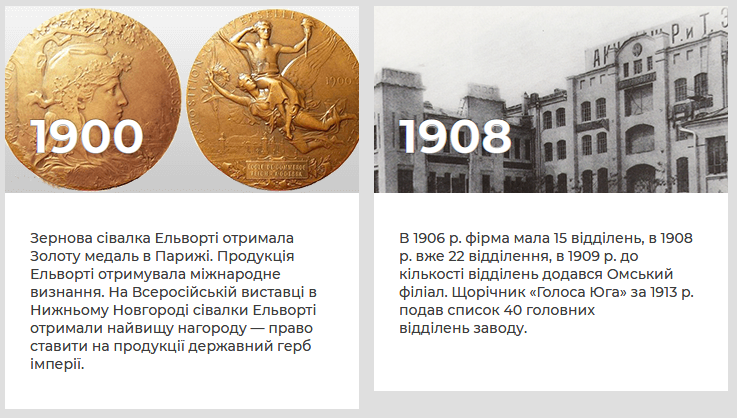 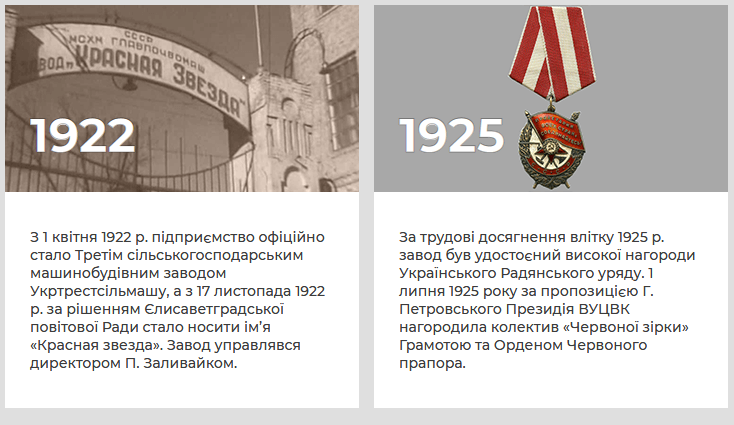 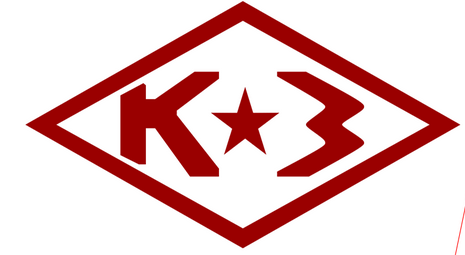 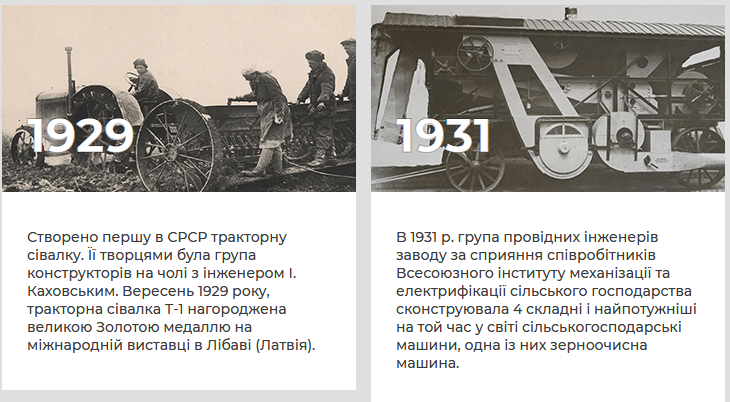 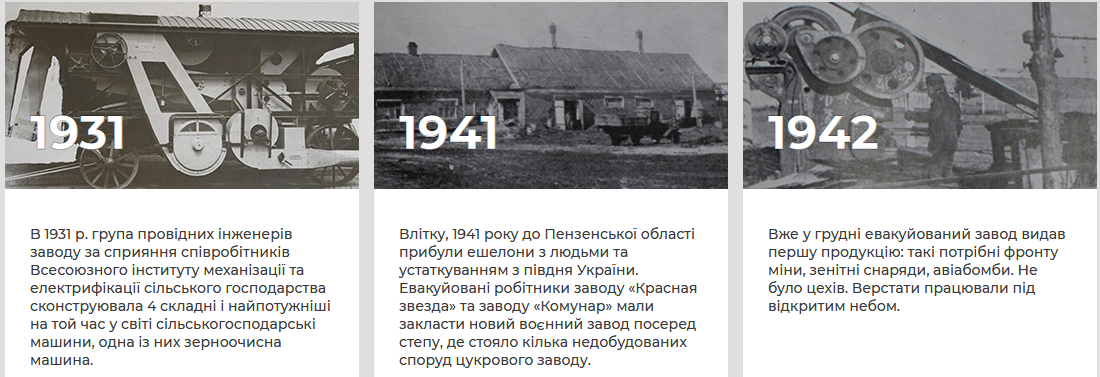 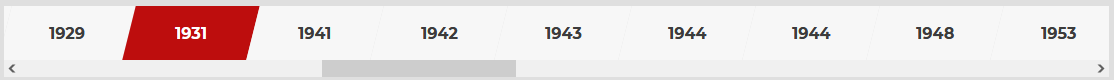 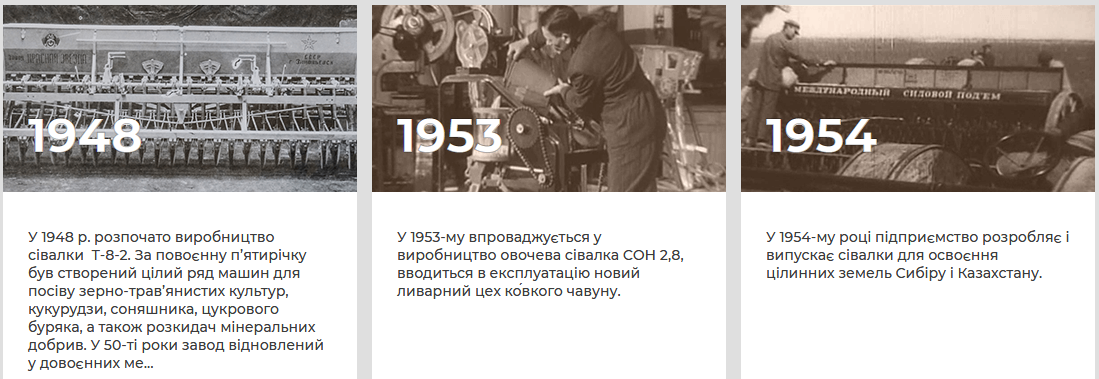 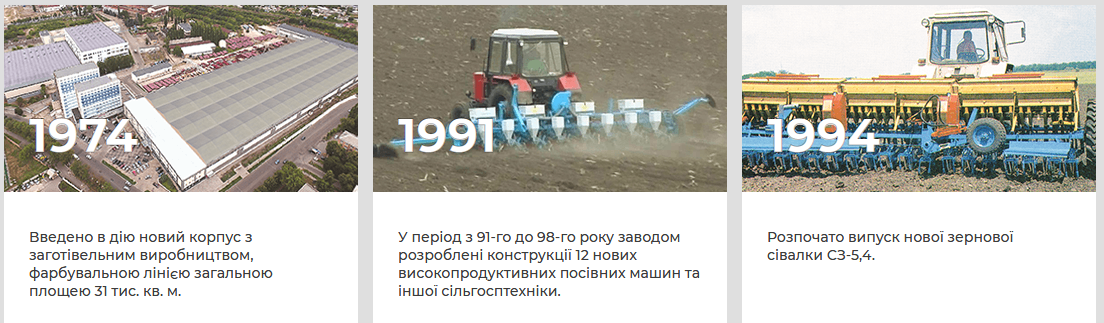 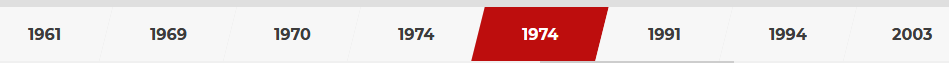 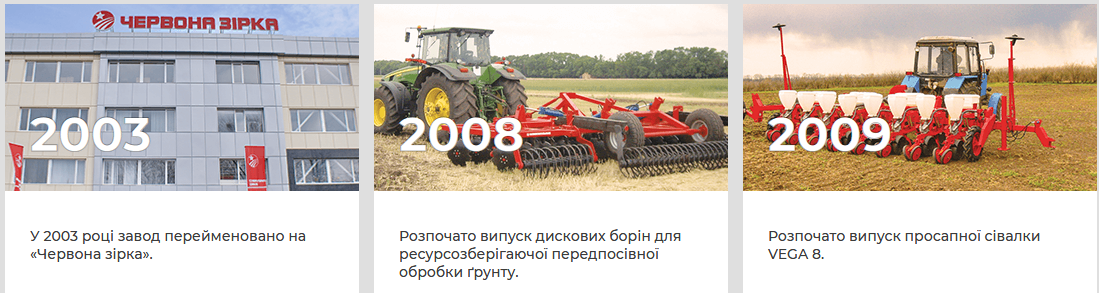 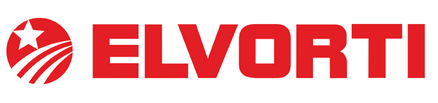 АТ «Ельворті» є провідним та одним з найбільших підприємств сільськогосподарського машинобудування України, яке протягом 144 років виготовляє високоякісну сільгосптехніку як для внутрішнього ринку, так і для ринків ближнього та дальнього зарубіжжя.
Місія підприємства.
Виробництво посівної та ґрунтообробної техніки високого технічного рівня на основі нових технологій з метою максимального задоволення потреб споживачів, забезпечення гармонійного розвитку Акціонерного Товариства в інтересах персоналу, акціонерів та регіону.
Ціль підприємства.
Забезпечення українського виробника сільськогосподарської продукції високопродуктивною, надійною та доступною за ціною сільгосптехнікою вітчизняного виробництва, яка за якісними характеристиками не поступається світовим аналогам.
Підприємство пропонує широкий асортимент посівної та ґрунтообробної техніки, що відповідає сучасним агротехнологiям:
сівалки для сівби зернових та просапних культур;
культиватори для суцільного і міжрядкового обробітку ґрунту;
борони дискові для ресурсозберігаючого передпосівного та основного обробітку грунту, знищення бур’янів та подрібнення пожнивних залишків після прибирання посівних культур;
посівні комплекси для смугового посіву зернових, зернобобових та інших культур за мінімальною і традиційною технологіями обробки ґрунту;
обприскувачі для внесення в ґрунт рідких мінеральних добрив і засобів захисту рослин;
запаснi частини для сільськогосподарської техніки.
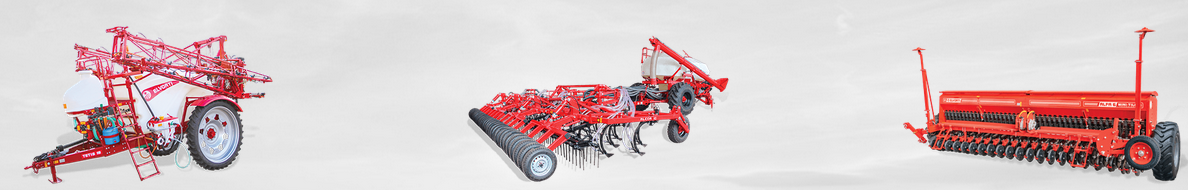 Динаміка зміни ринкової частки АТ «Ельворті» по видам продукції за 2017 та 2018 роки
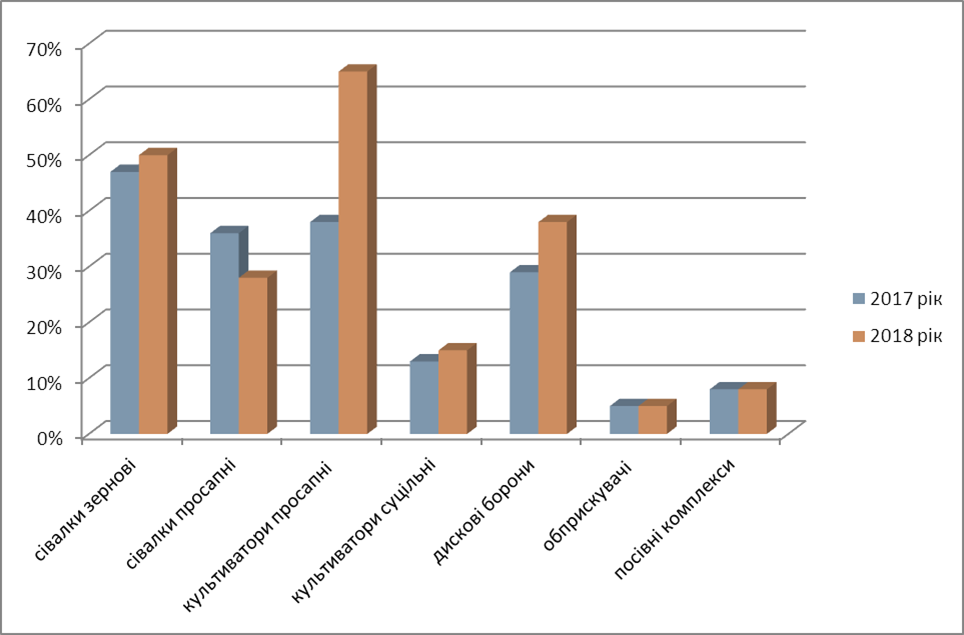 Сівалки механічні зернові
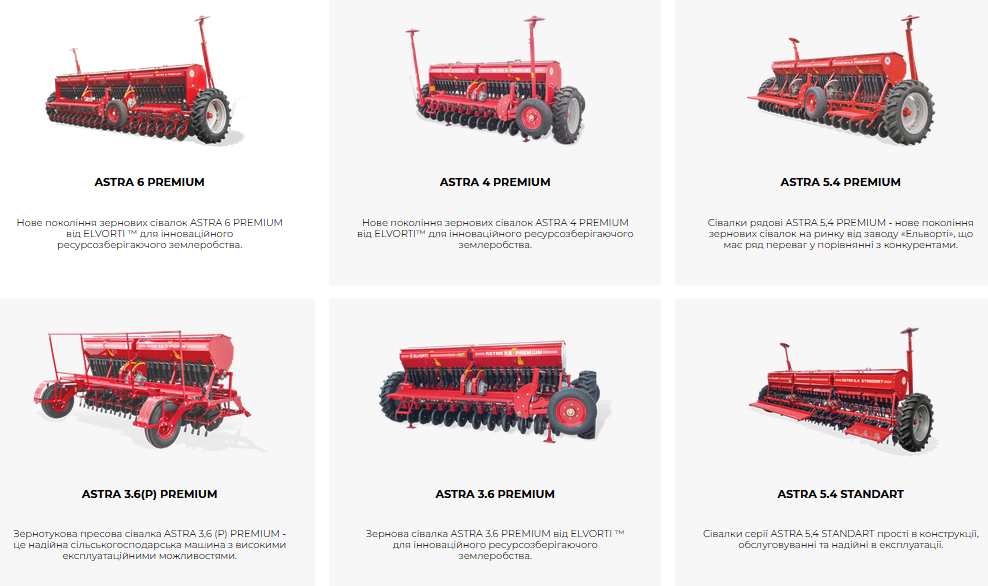 Сівалки точного зернові
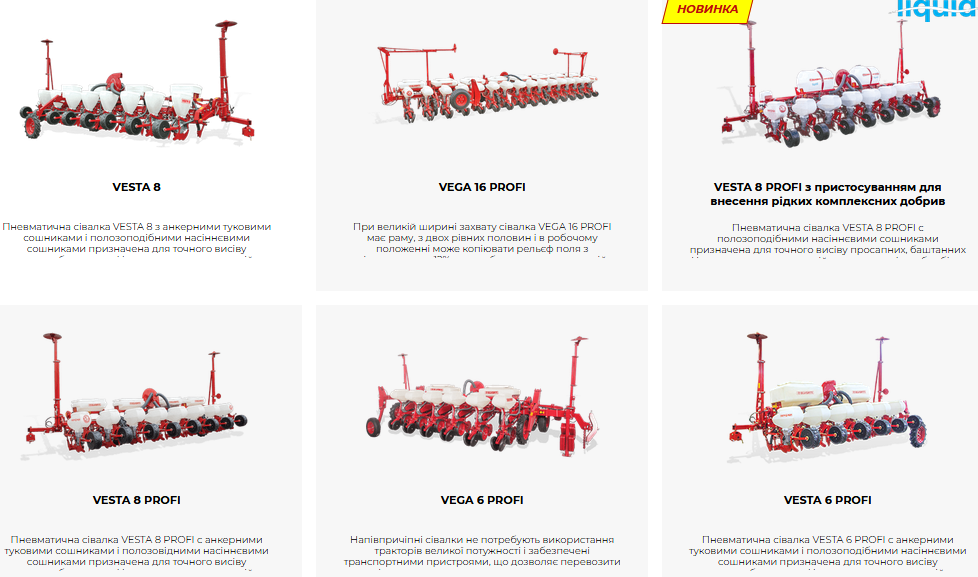 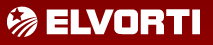 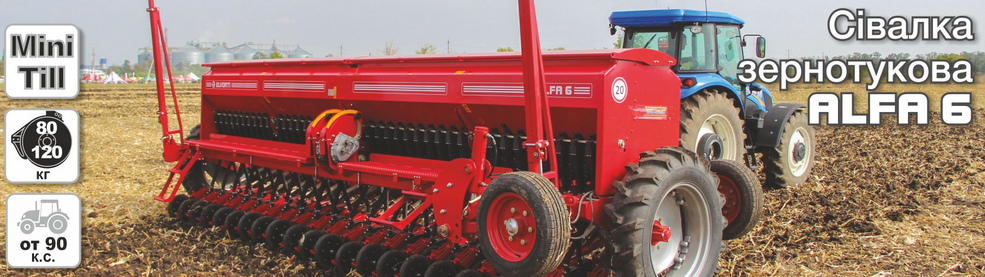 Сівалка зернотукова ALFA 4; 6
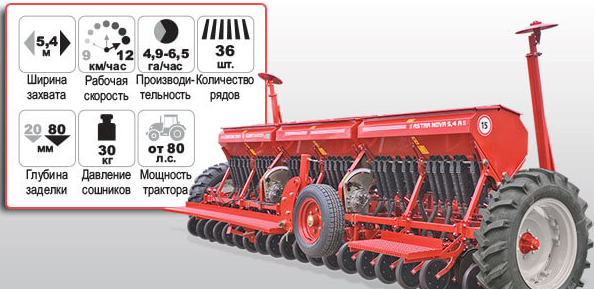 Сівалка зернотукова ASTRA 3,6; 4; 5,4
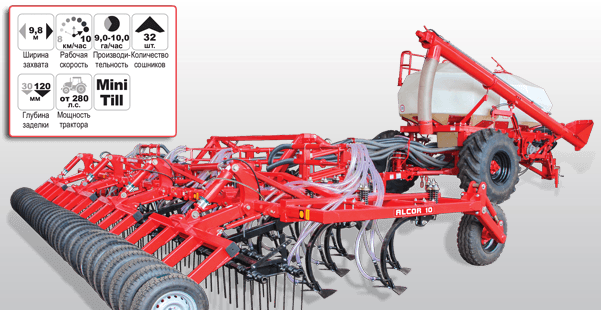 Посівний комплекс ALCOR 7,5; 9,6; 10
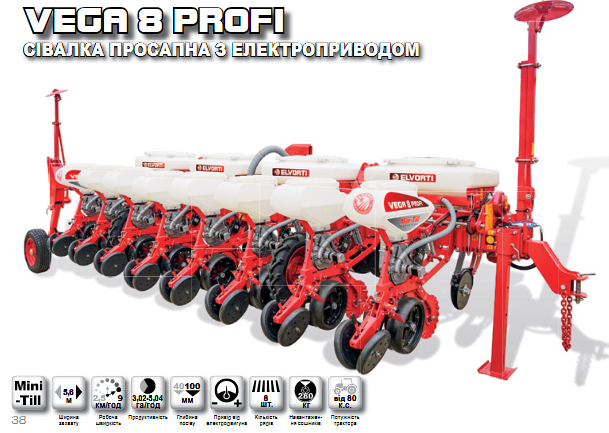 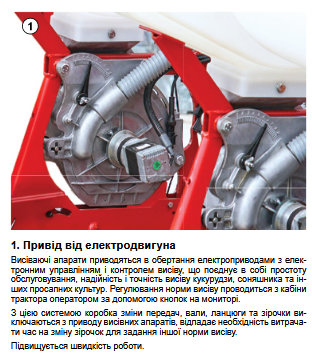 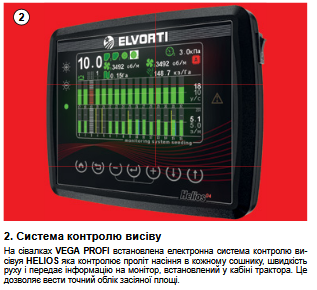 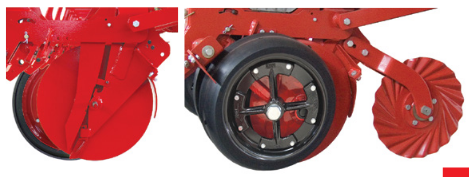 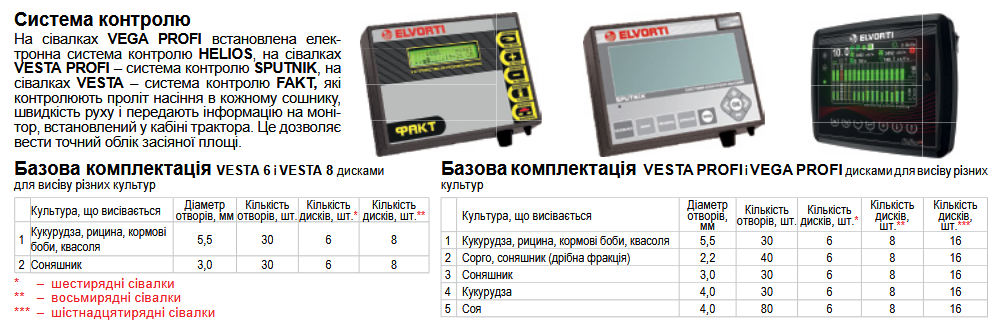 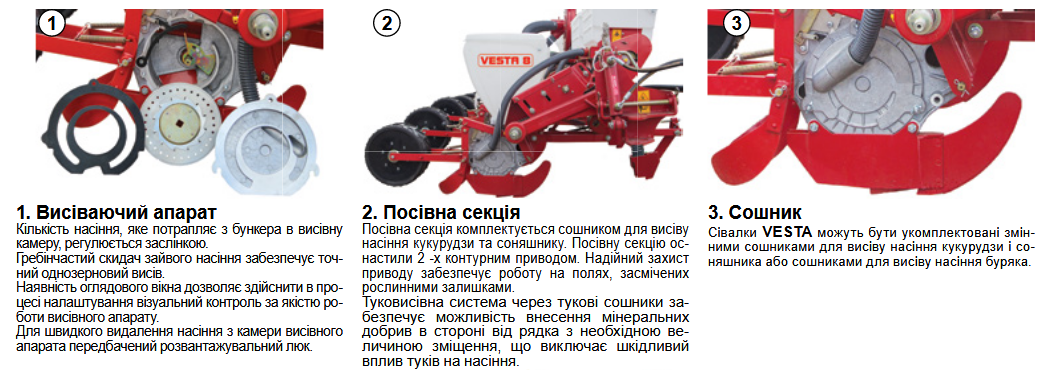 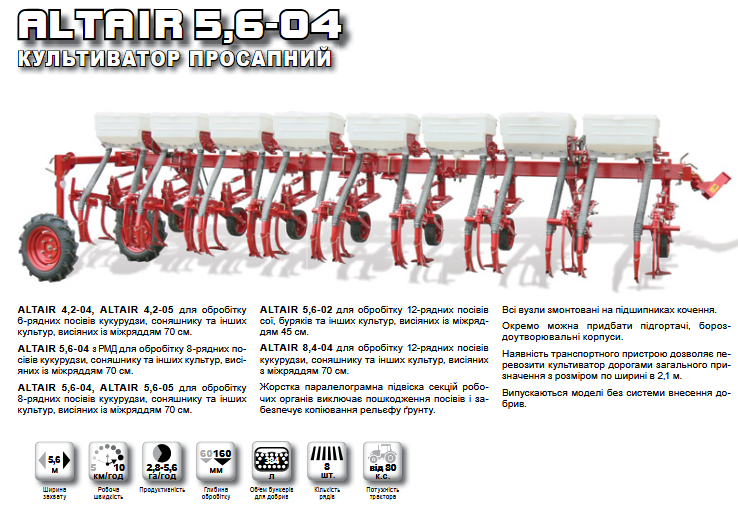 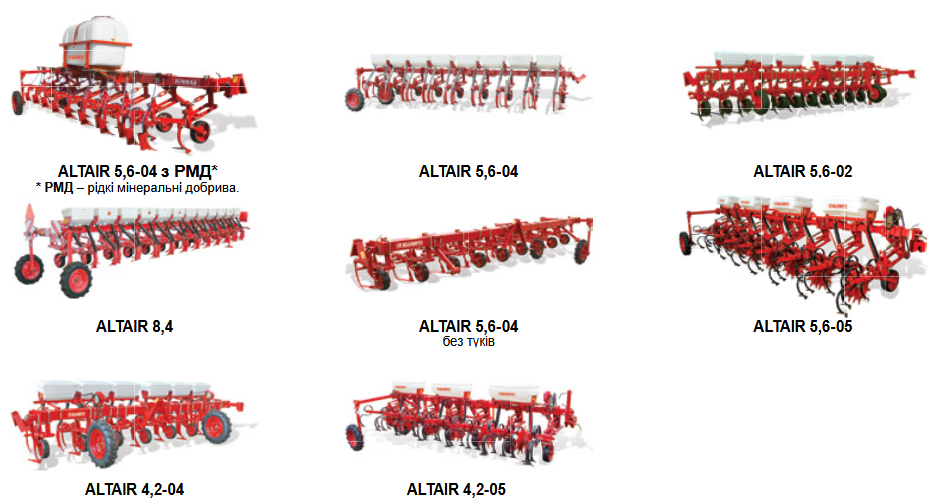 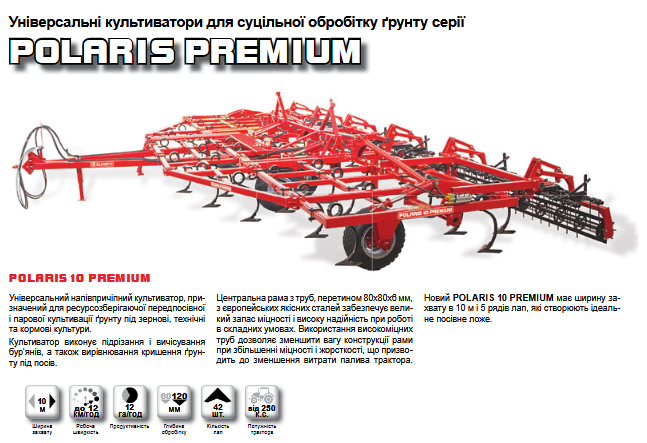 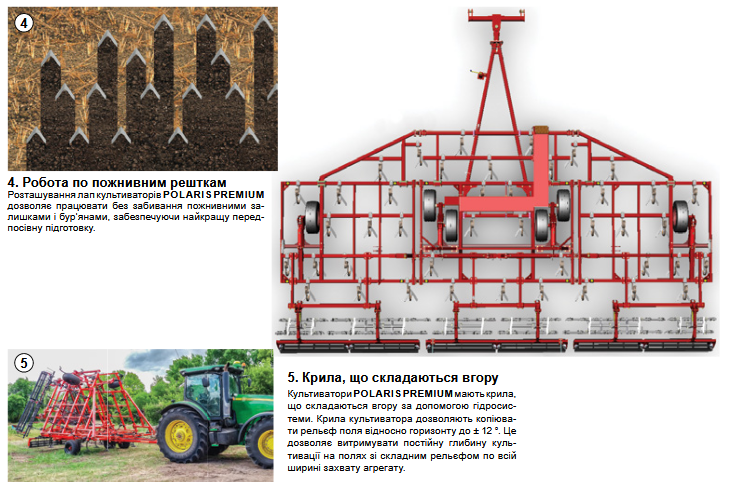 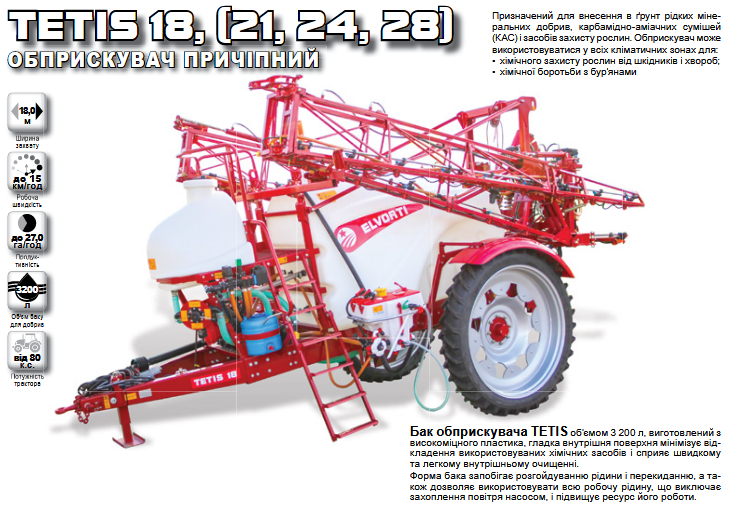 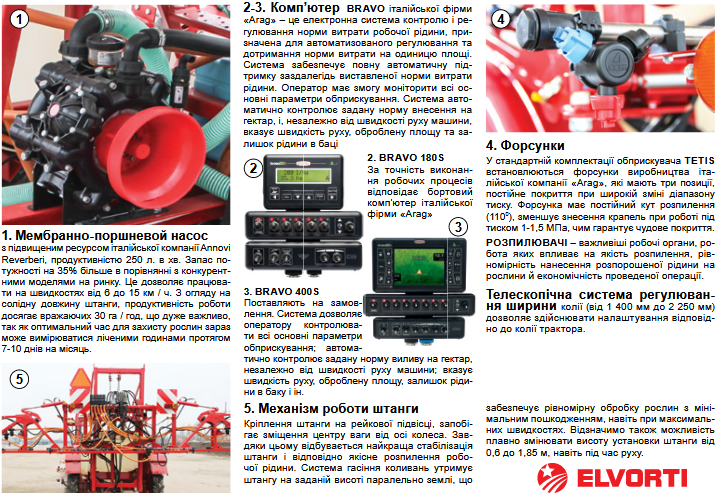 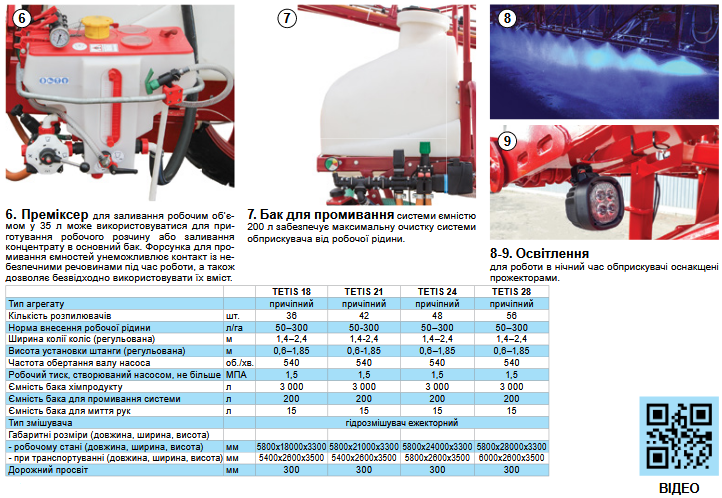 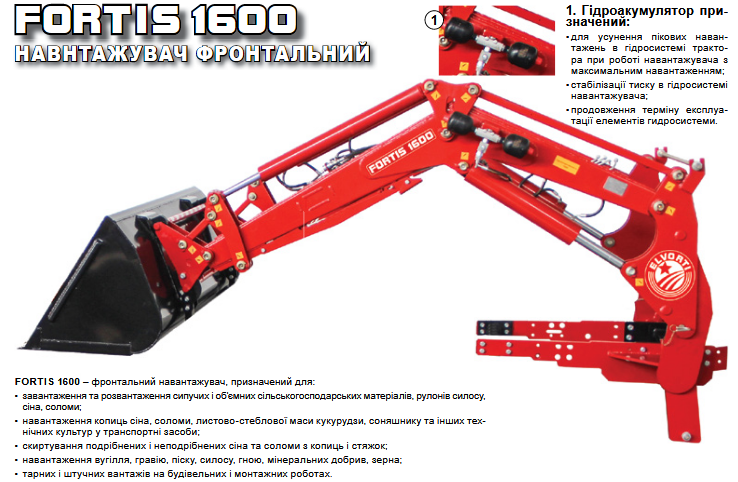 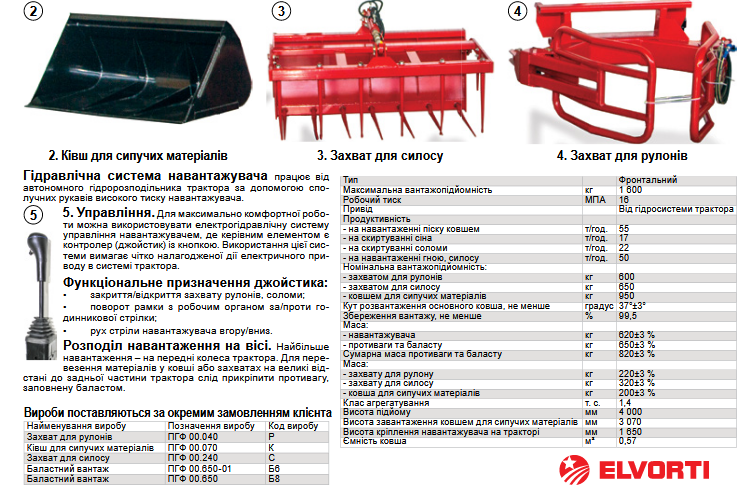 Дякую за увагу
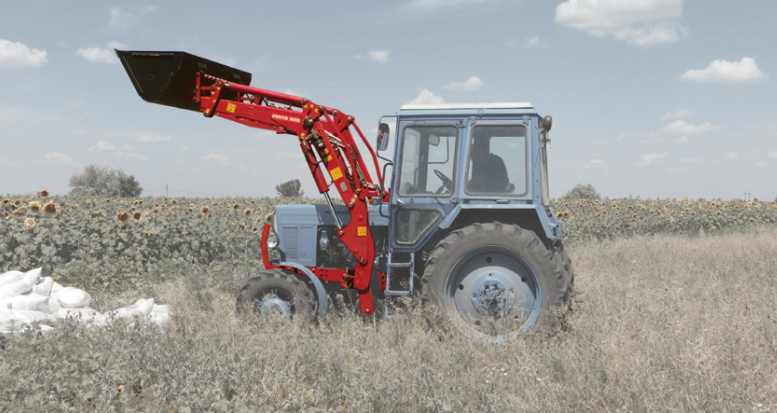 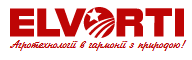